Россия на карте мира
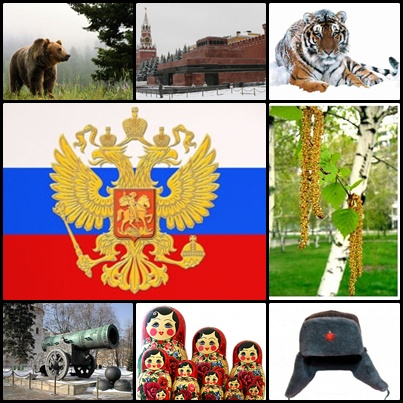 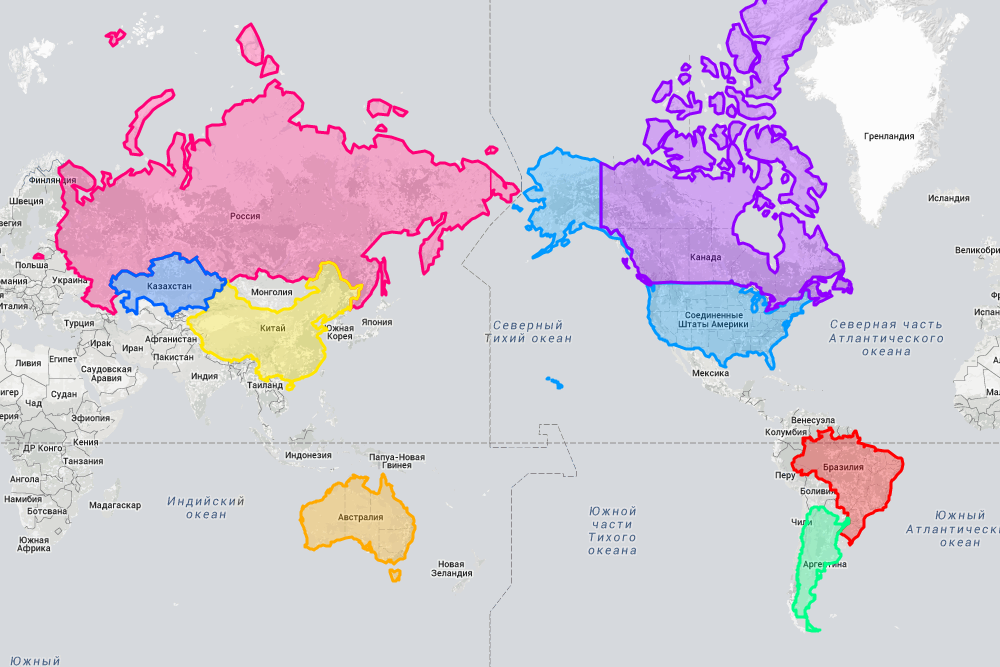 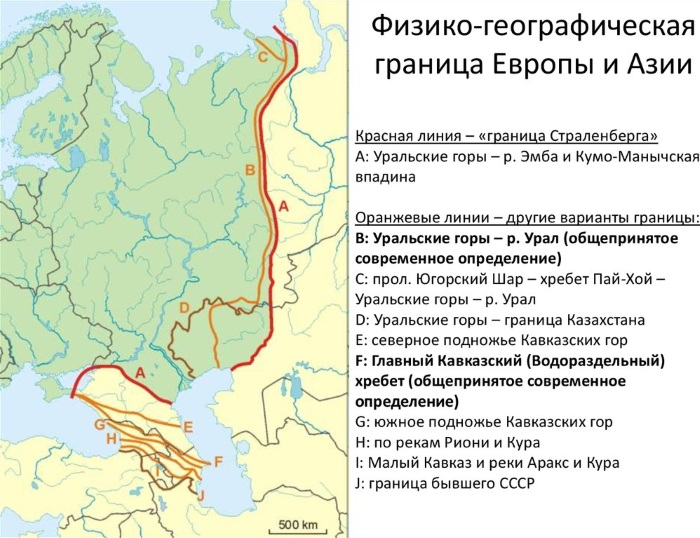 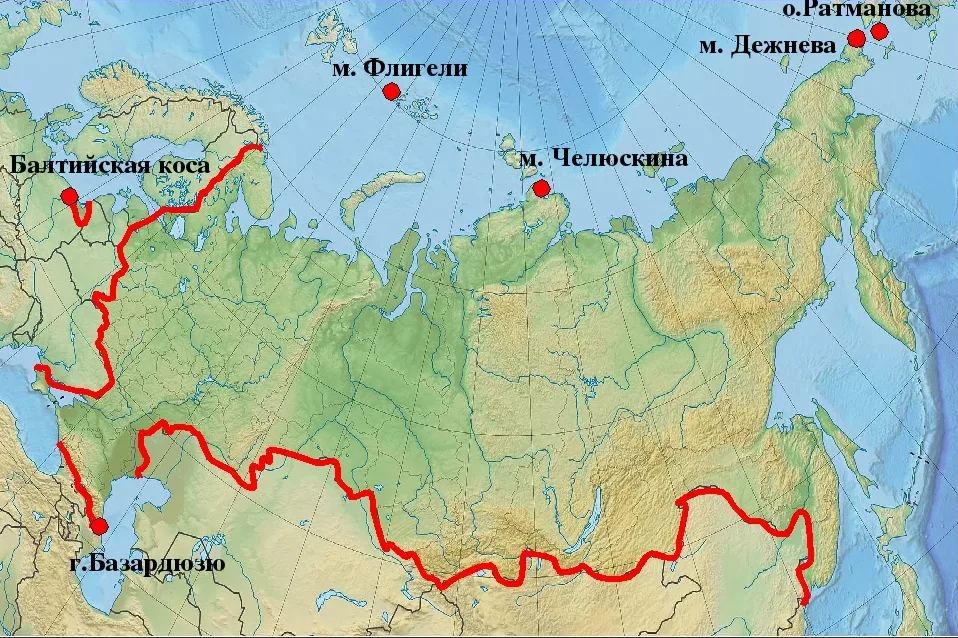 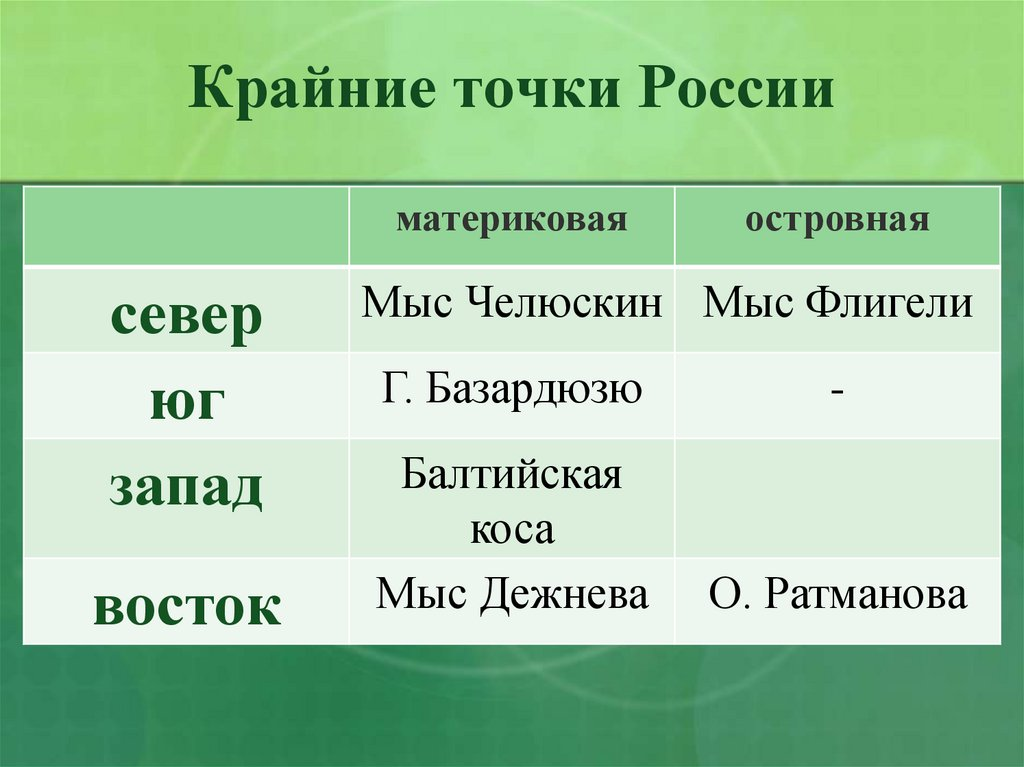 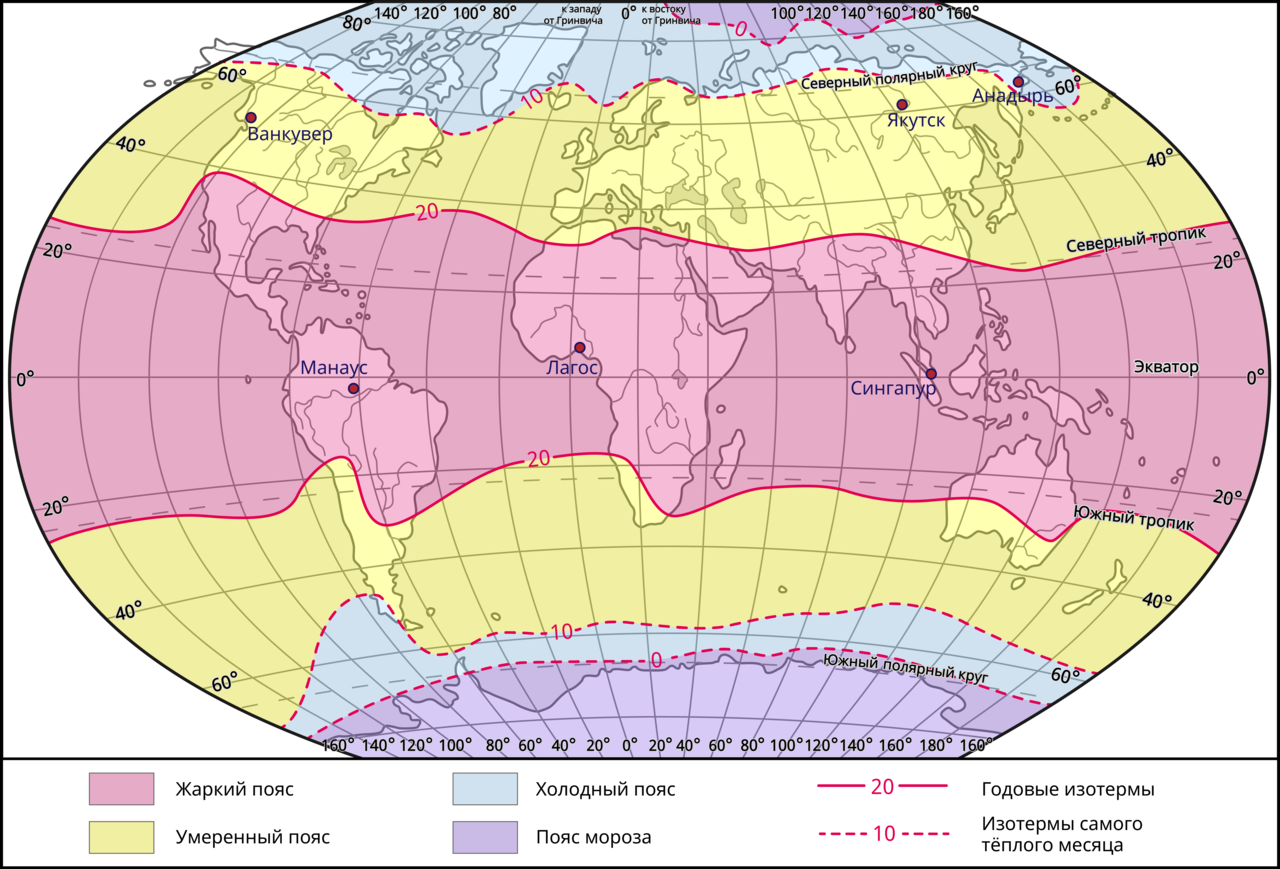 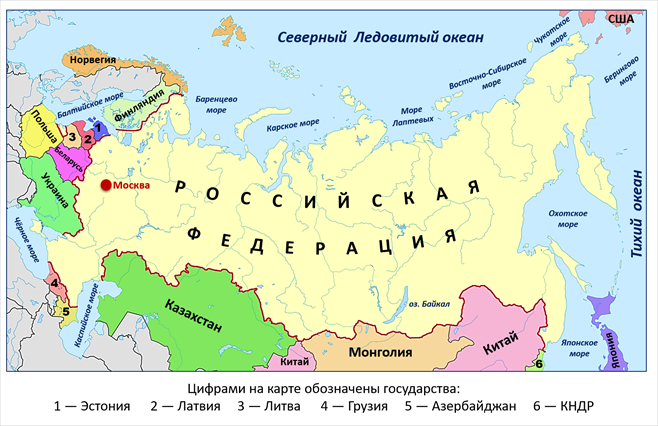 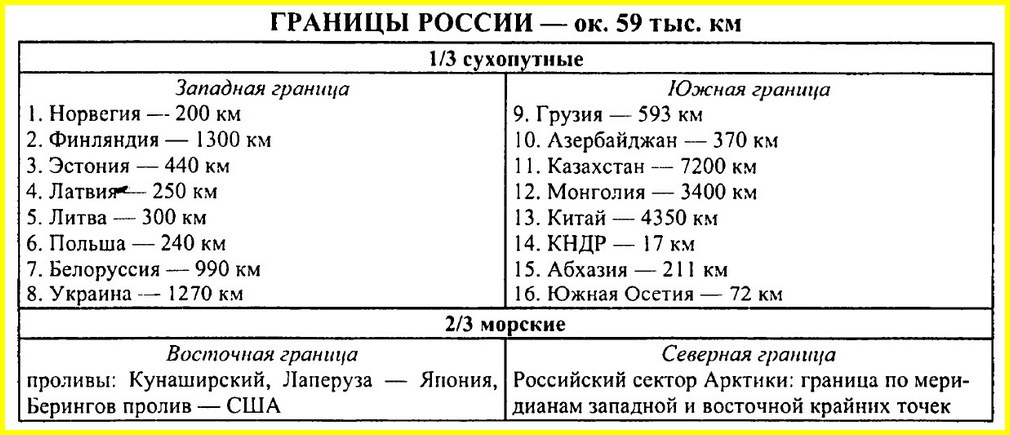 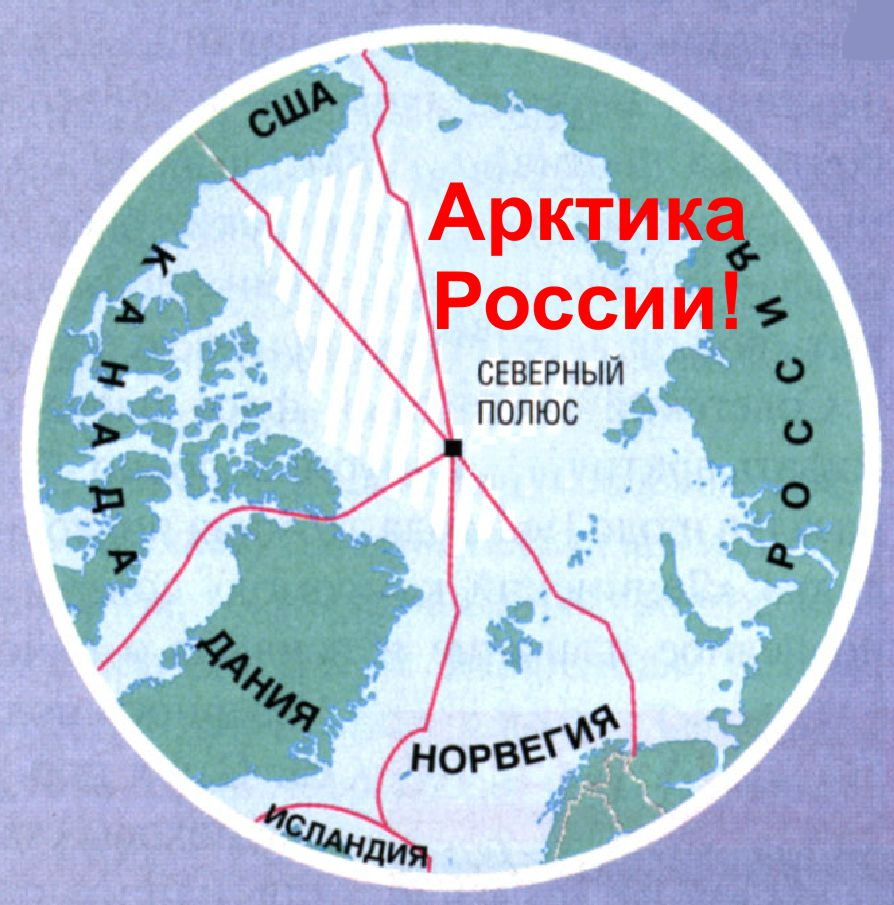 Какая область России граничит с Польшей и Литвой?
Что значит «морская граница»?
С какими странами Россия граничит только по морю?
Что такое «Российский сектор Арктики»?
На контурной карте:
Государственная граница
Пограничные государства
Крайние точки
Природные рубежи России (О. Ратманова, Кавказ, Прикаспийская низменность, Алтай, проливы -  Берингов, Кунаширский, Лаперуза
Подписать моря, омывающие территорию России, подчеркнуть внутренние моря.
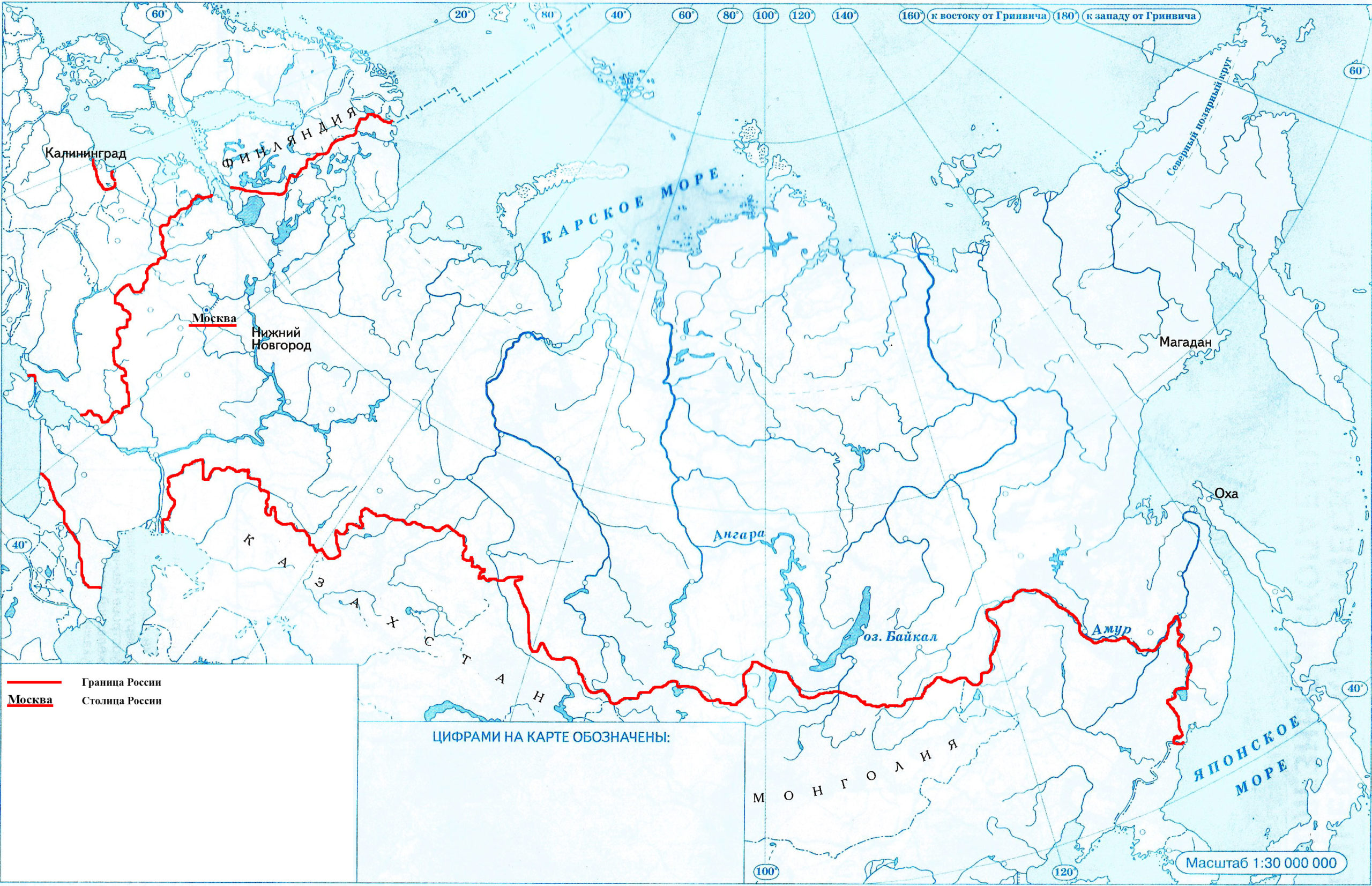 Запишите в тетради положительные и отрицательные черты географического положения России
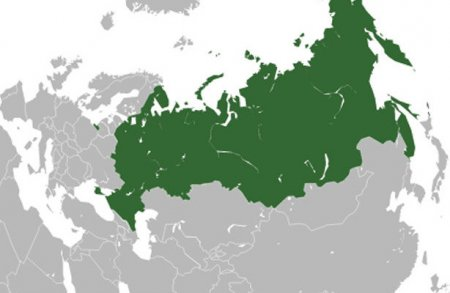 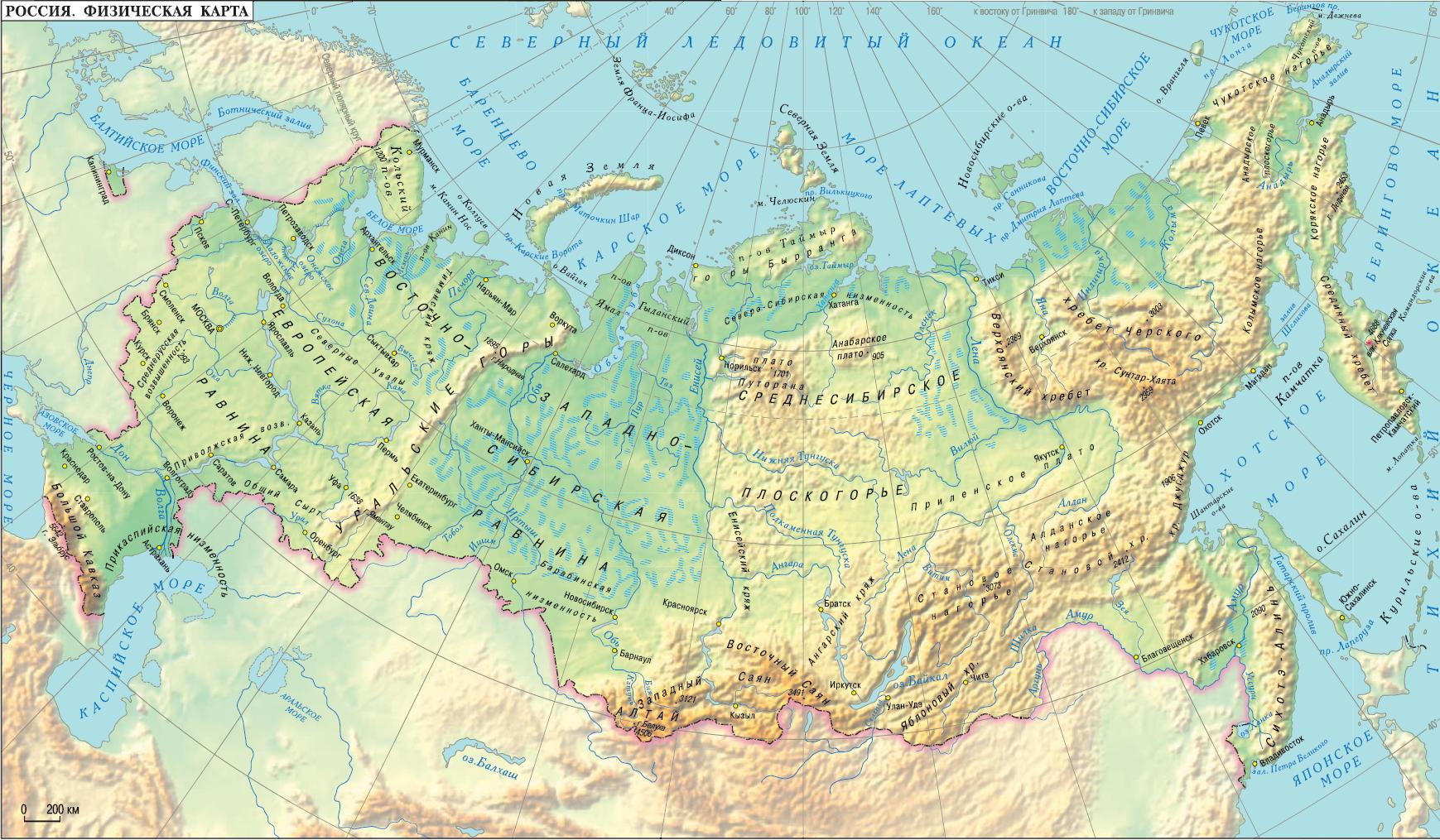 Вопросы
Какова площадь России?
Крайняя северная материковая точка? 
С какими государствами имеет самую протяженную границу?
С какими государствами только морские границы?
С какими непризнанными государствами граничит Россия?
Сколько морей омывает Россию?
Дз
П. 1
Оформить в тетради сообщение «В нашей стране есть самое, самое….»